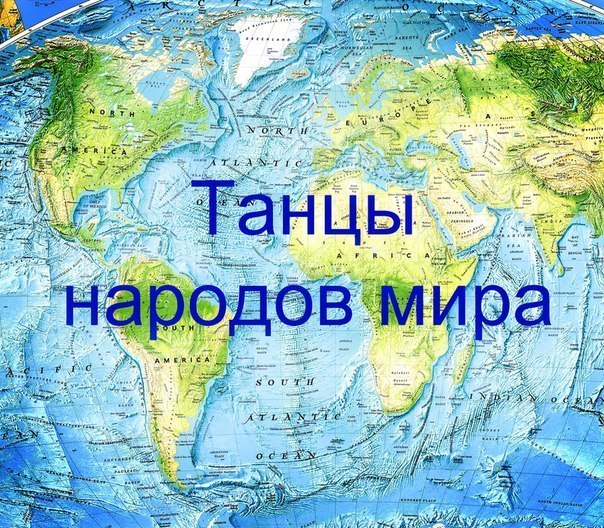 Муниципальное казенное общеобразовательное учреждение для обучающихся с ОВЗ Старогородковская школа «Гармония»
Разработчик: Ученица 8«Г» класса
Ермолина Наталья
Руководитель: Романенко Ирина Михайловна, учитель
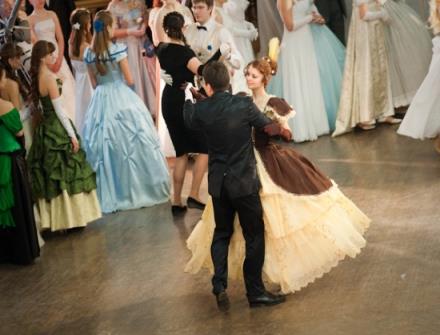 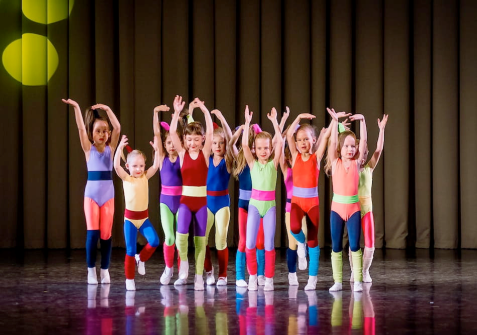 « Все болезни человечества, все трагические несчастья заполняющие исторические книги, все политические ошибки, все неудачи великих лидеров возникли только лишь из неумения танцевать»Жан Батист Мольер
Разные народы мира имеют свою культуру, историю, религию. Эти особенности отражаются во многом: в стиле общения, повседневном поведении, конечно же, в хореографии.
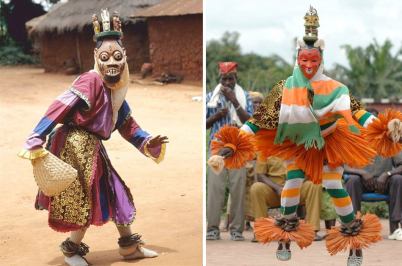 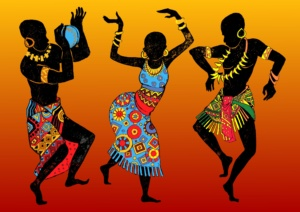 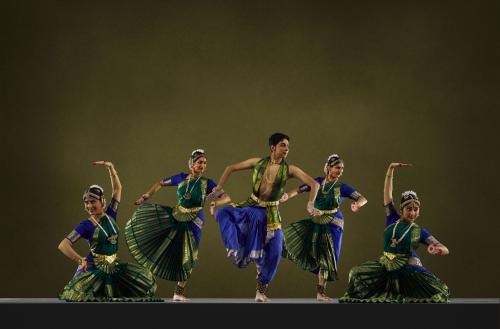 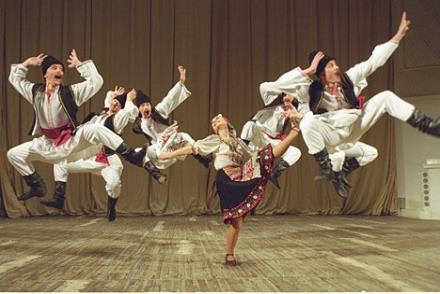 Танцы народов мира передают национальные, культурные и религиозные особенности. Они основаны на проявлении чувств, ощущений, некоторые из них ассоциированые бытовыми процессами. Их корень лежит в далекой древности, когда люди совершали ритуальные движения, пытаясь задобрить богов или подчинить себе силы природы. Танцуя перед сражением нередко пытались собраться с силами и поднять боевой дух.
Танцы народов мира можно условно разделить на :
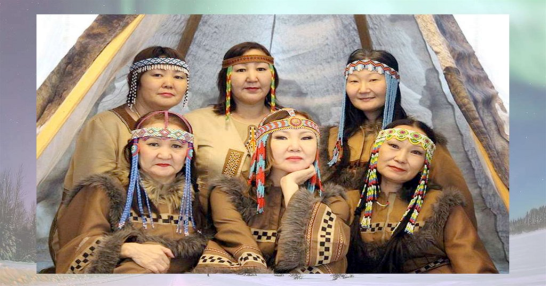 Развлекательные
Подражательные 
Культовые 
Воинственные
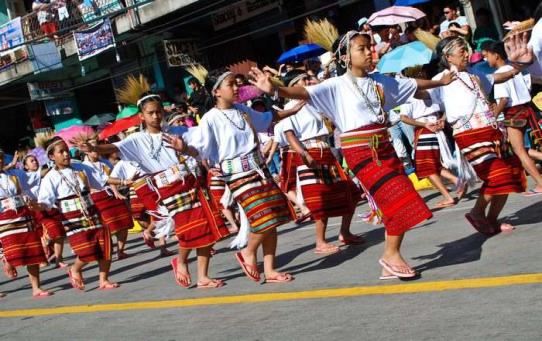 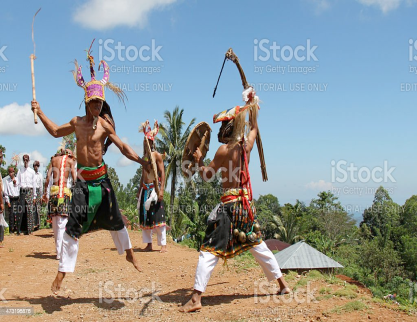 По количеству участников различают:
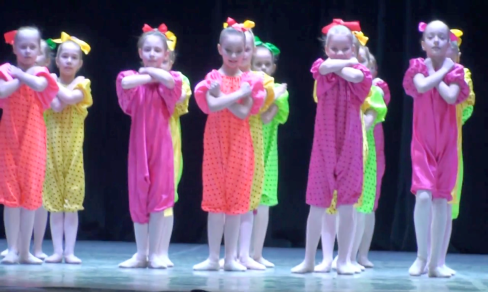 Групповые
Коллективные 
Индивидуальные
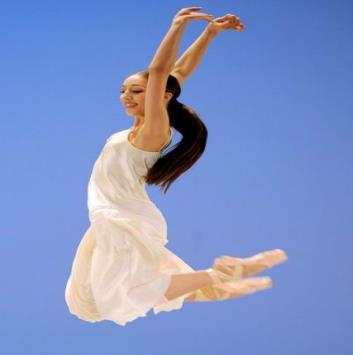 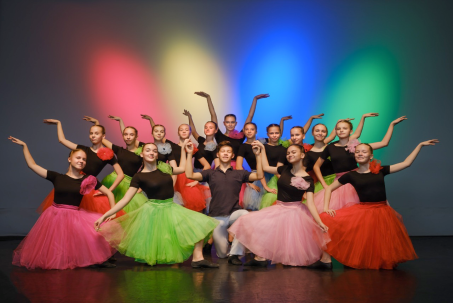 Танец появился очень давно. В основе первых плясок были движения связанные с трудом первобытного человека-ловлей рыбы, сбором плодов, охотой. Музыкальное сопровождение было простым-удары барабана, хлопки в ладоши.
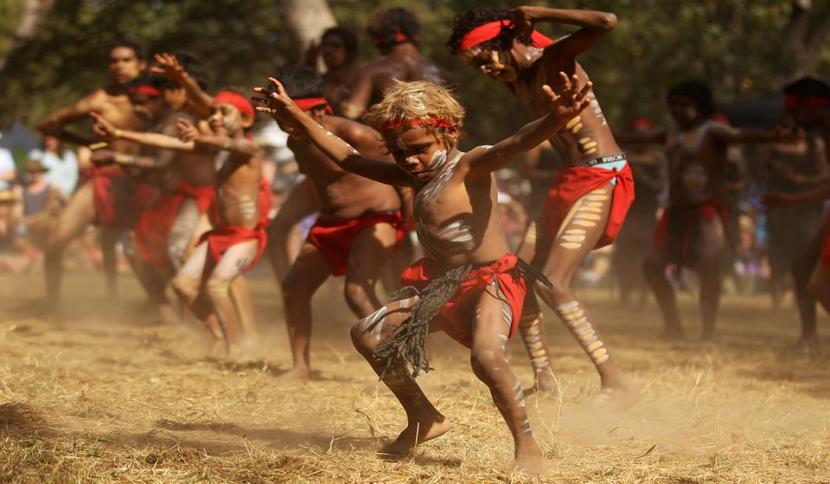 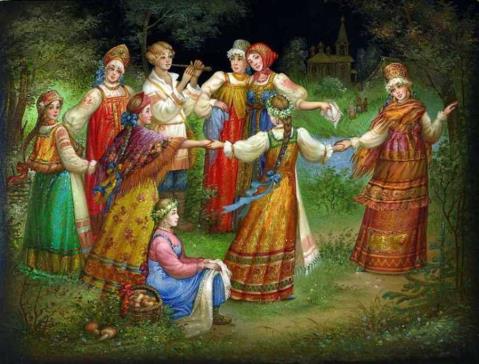 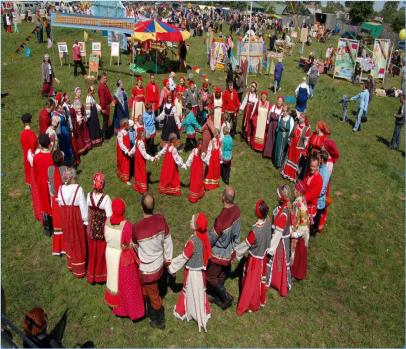 С изменением социального строя и условий жизни людей изменился характер, тематика и манер исполнения танца.
На Руси издавна любили жанр музыкального  танца-хоровод. Который дошел и до наших дней.
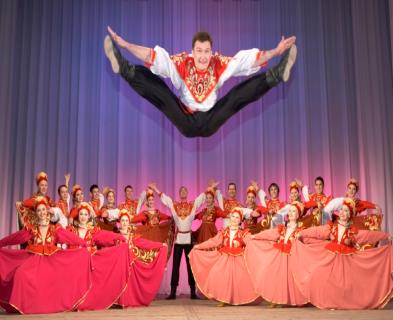 Русской пляске присуща содержательность, величественная широта жеста.
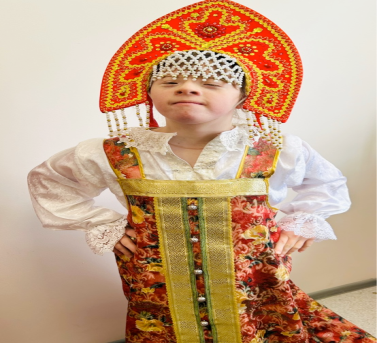 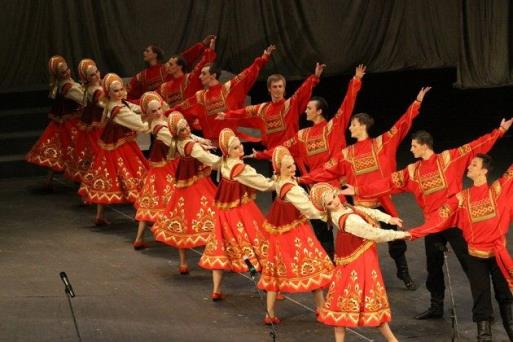 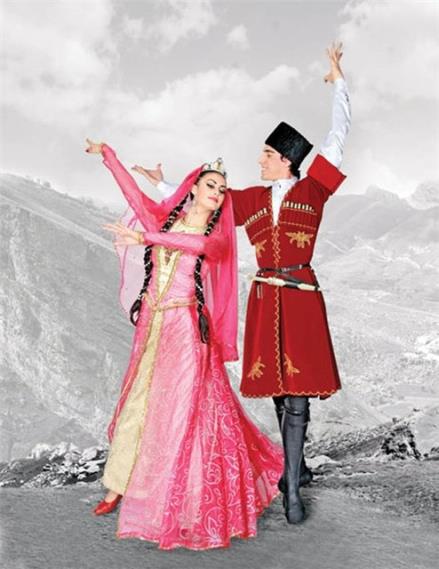 Лезгинка 
«изначально была танцем воинов». Танец издревле распространен среди всех без исключения кавказских народов.
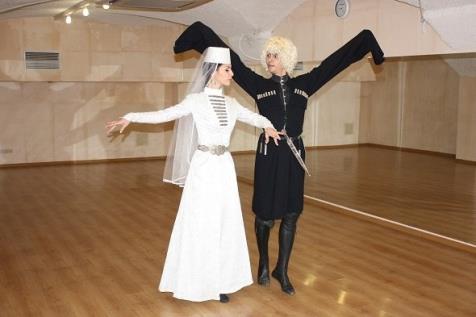 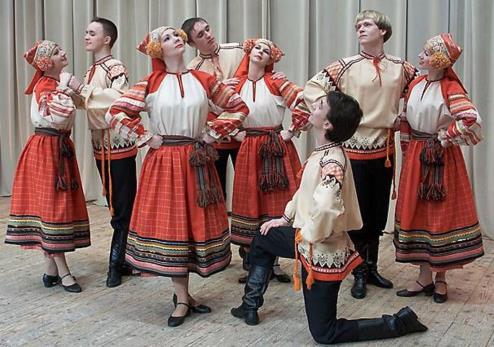 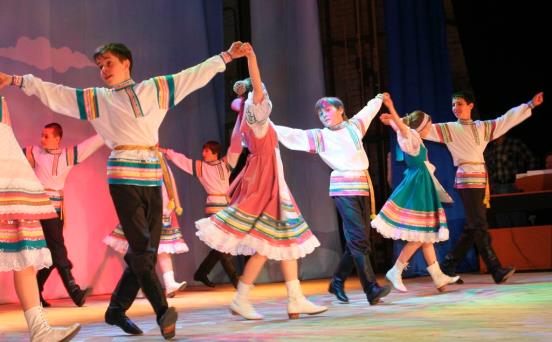 Кадриль- бальный танец XVIII-XIX веков, возникшего на основе Бальной кадрили и распространившегося в ряде стран, в том числе и в России.
Самба- это яркие краски Бразилии. Энергия, задор, радость в каждом движении.Карнавальное шествие в Бразилии под звуки самба.
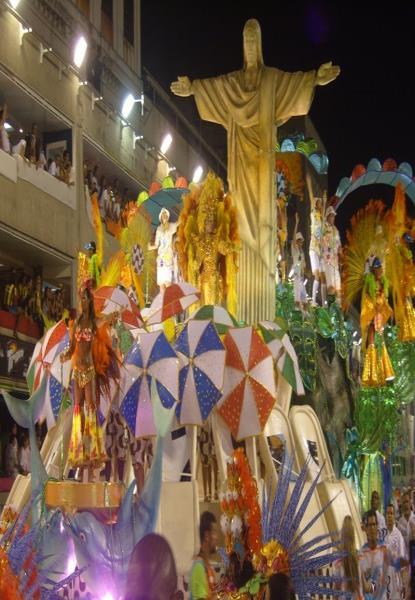 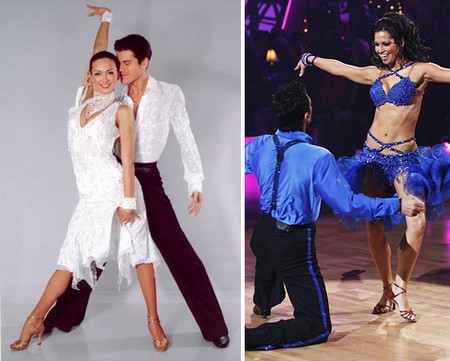 Цыганочка- это веселье и свободолюбие кочующего народа.
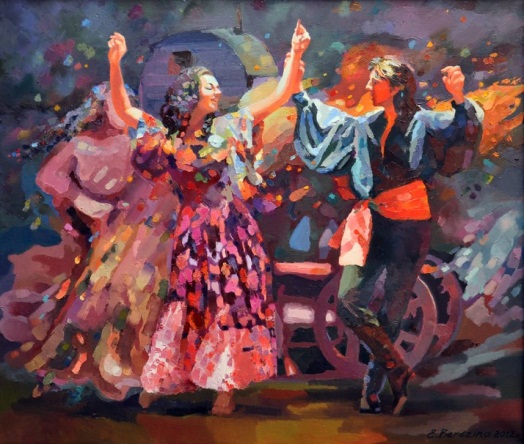 Фламенко-испанский народный танец.Фламенко можно назвать визитной карточкой не только испанских танцев, но и самой Испании.
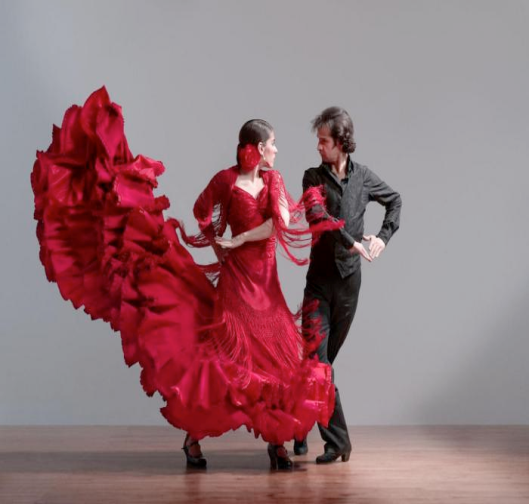 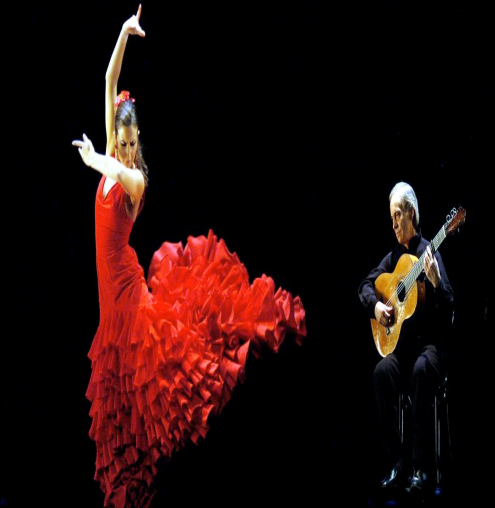 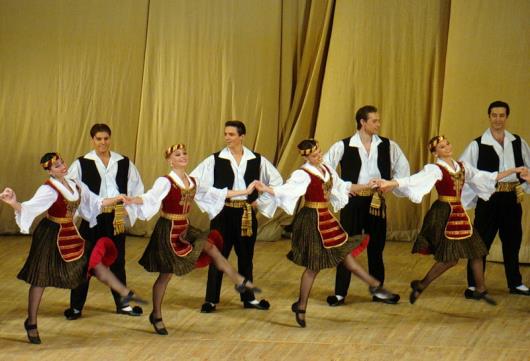 Символом Греции является танец-Сиртаки. Танец подготовки воинов,  поэтому он начинается с плавных, медленных движений и постепенно увеличивая темп. Движения переходят в череду прыжков и скачек.
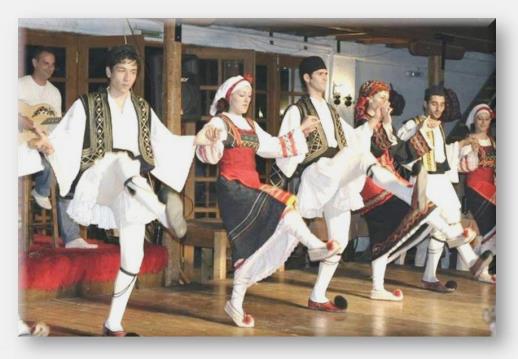 Бхаратанатьям — традиционный танец Южной Индии. Катхак. Манипури со сценой из жизни Кришны. Индийский танец – поражает своей философией и пластикой жестов.
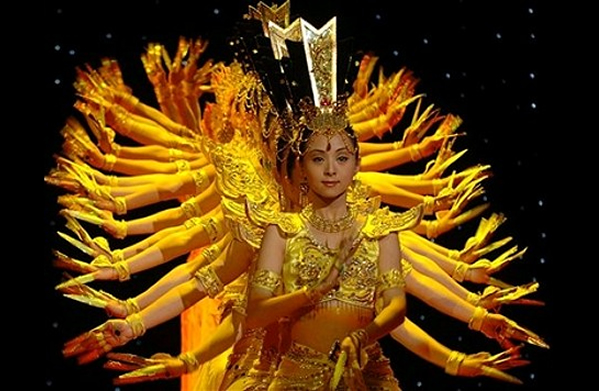 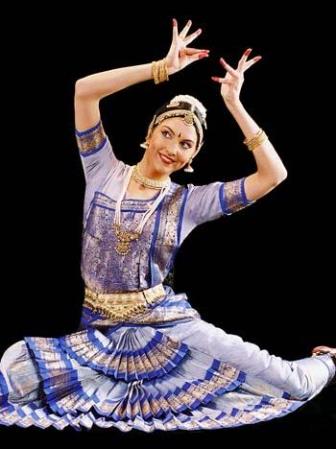 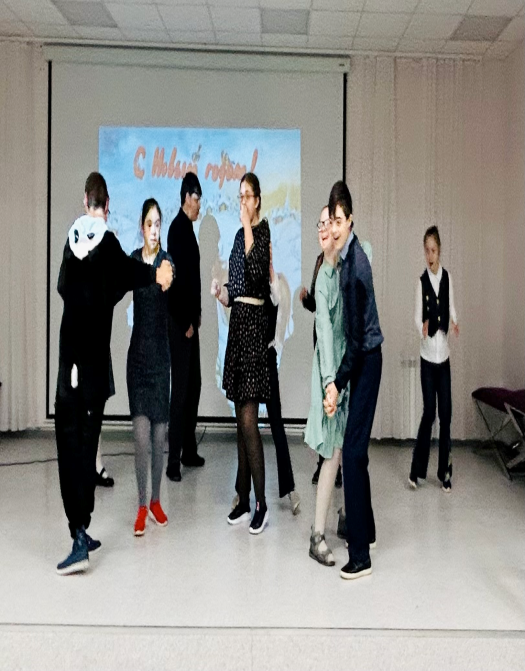 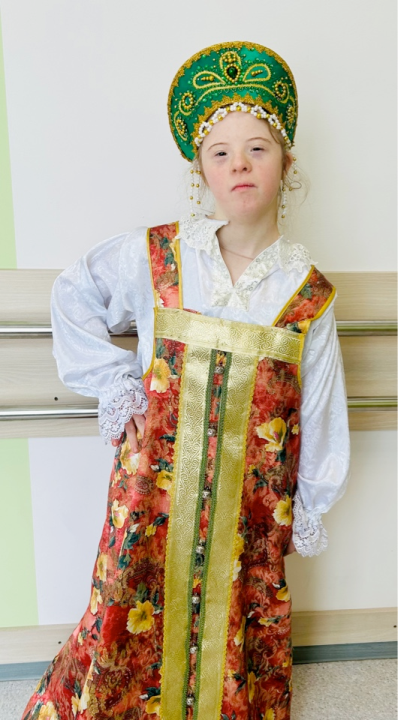 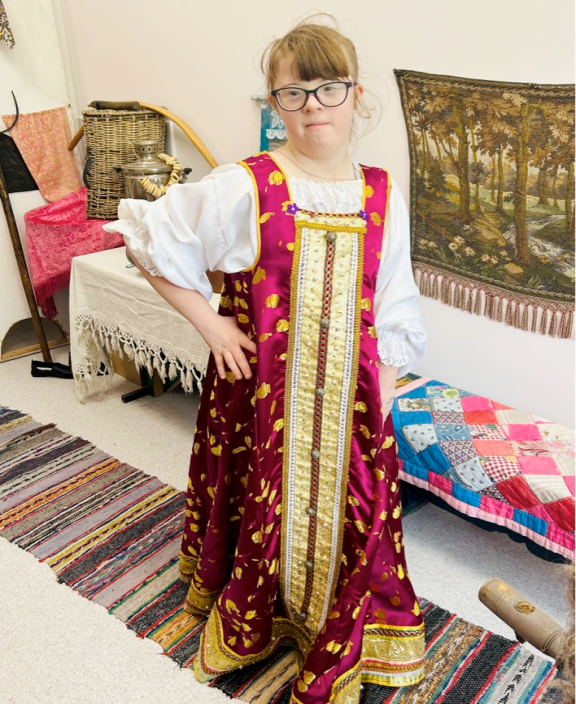 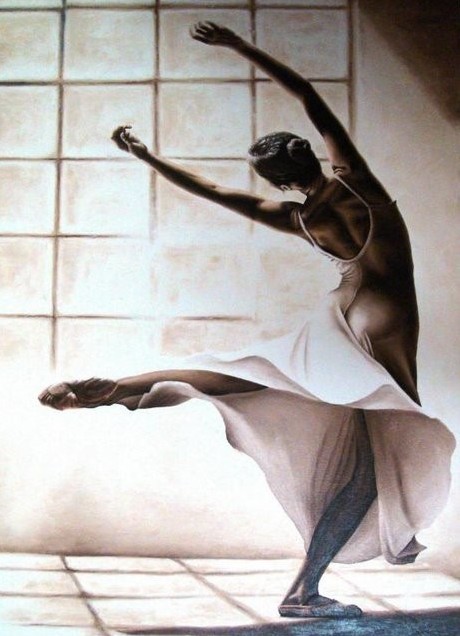 "Танец- это твой пульс, биение твоего сердца , твое дыхание. Это ритм твоей жизни. Это выражение во времени и движение, в счастье и радости, грусти и зависти.»
(Жак д'Амбуаз)
Список  литературы:
1.Барышникова Т. «Азбука хореографии». - М., 1999.
2.Бекина С. и др. «Музыка и движение». - М., Просвещение, 1984.
3.Белая К. «Триста ответов на вопросы заведующей детским садом». - М., 2004.
4.Бондаренко Л. «Методика хореографической работы в школе». - Киев, 1998.
5.Возрастная и педагогическая психология: Детство, отрочество, юность – М.: Академия, - 2000.
6.Костровицкая В. «Сто уроков Урунтаева Г. Дошкольная психология. – М., 1996.
7. Конорова Е. «Хореографическая работа со школьниками», С-Пб., 1998.
8.Мошкова Е.И. Программа. Ритмика и бальные танцы. – М., 1997.
9.«О гигиенических требованиях к максимальной нагрузке детей дошкольного возраста в организованных формах обучения». Письмо МО РФ от 14.03.2000.
№ 65/ 23-16
10.Пуртова Т.В., Беликова А.Н., Кветная О.В. Учите детей танцевать. – М., 2003.
11.Ципина Л.Н. Программа. Ритмика. – М., 2002.
12.Шкурко Т. А. Основы танцевально-экспрессивного тренинга. – Ростов н/Д, 2004.
13.«Эстетическое воспитание в детском саду» под ред. Н.А. Ветлугиной, М., 1985.
Интернет-ресурсы:
http://horeograf.ucoz.ru/blog/metodika_raboty_s_detmi_metodicheskoe_posobie_quot_ot_ritmiki_k_tancu_quot/2011-12-08-1- о методике партерного экзерсиса- «Методика работы с детьми. Методическое пособие «От ритмики к танцу».
Материал из Википедии — свободной энциклопедии- http://ru.wikipedia.org
http://dancecomposition.ru/publ/russkij_tanec_scenicheskij_folklornyj_ehtnicheskij/istori_jarusskogo_narodnogo_tanca/27-1-0-1044